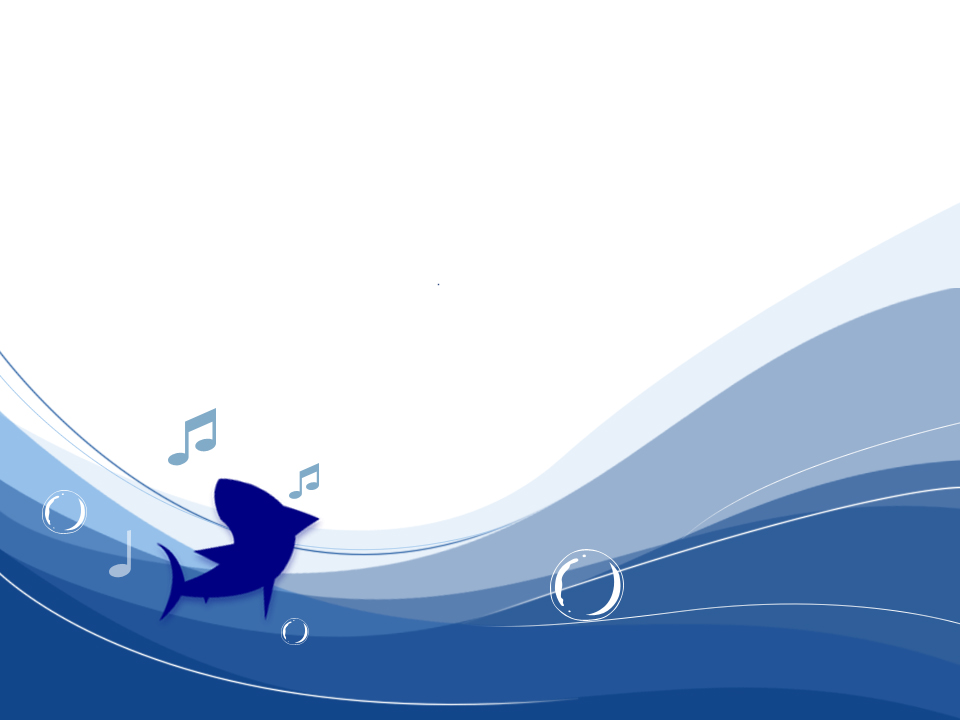 HW#5-Non-linear equation
신소재공학과
20100105
김 경민
문	제
Non-linear equation의 solution을 통한 Ge-Si phase diagram 그리기
Principle
Newton’s method
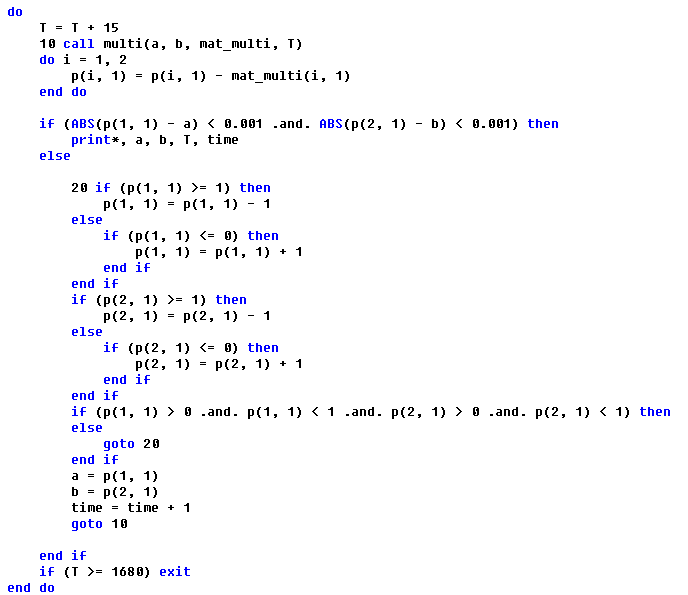 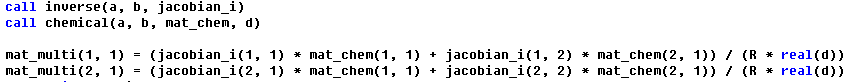 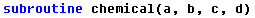 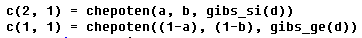 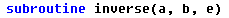 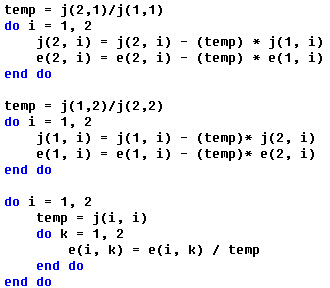 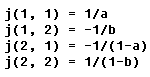 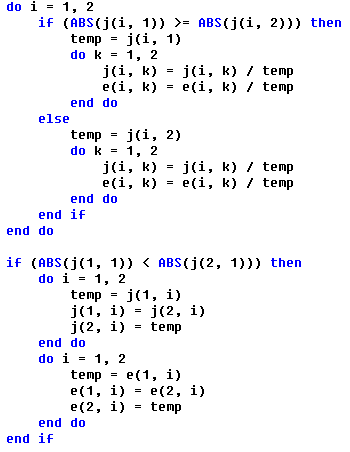 결	과
구한 그래프의 추세선
y = 261.76x3 - 632.75x2 + 844.66x + 1216
y = 154.67x3 + 57.678x2 + 262.83x + 1211.3
정답 그래프의 추세선
y = 244.21x3 - 608.01x2 + 835.24x + 1216.8
y = 155.61x3 + 55.903x2 + 264.13x + 1210.9
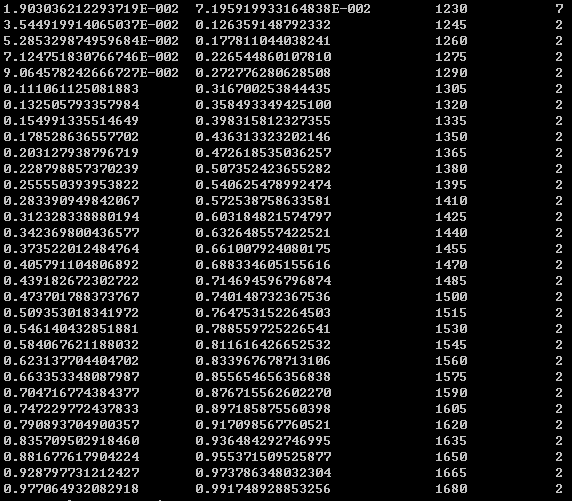 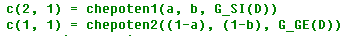 함수를 인수로 하면 함수 형태가 아닌 
함수 값을 받는다. ->오류 해결
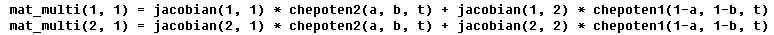